Животные                Австралии
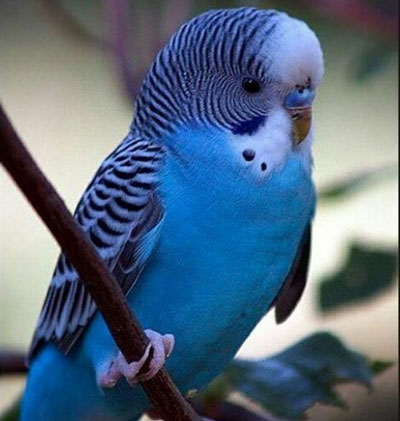 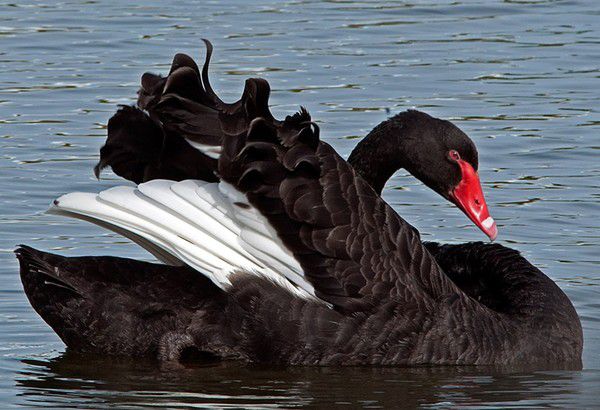 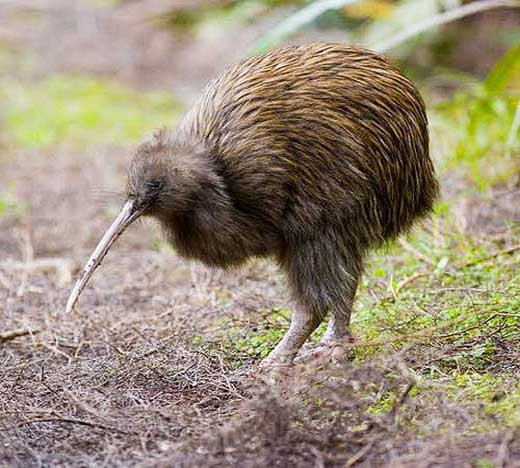 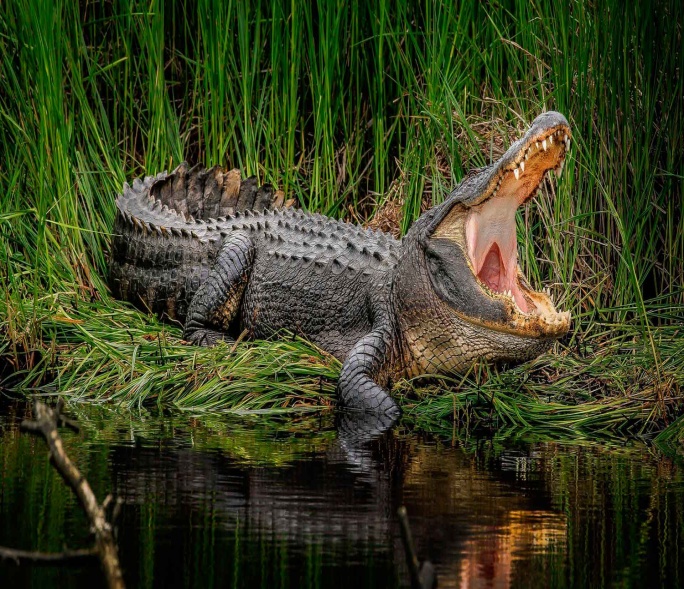 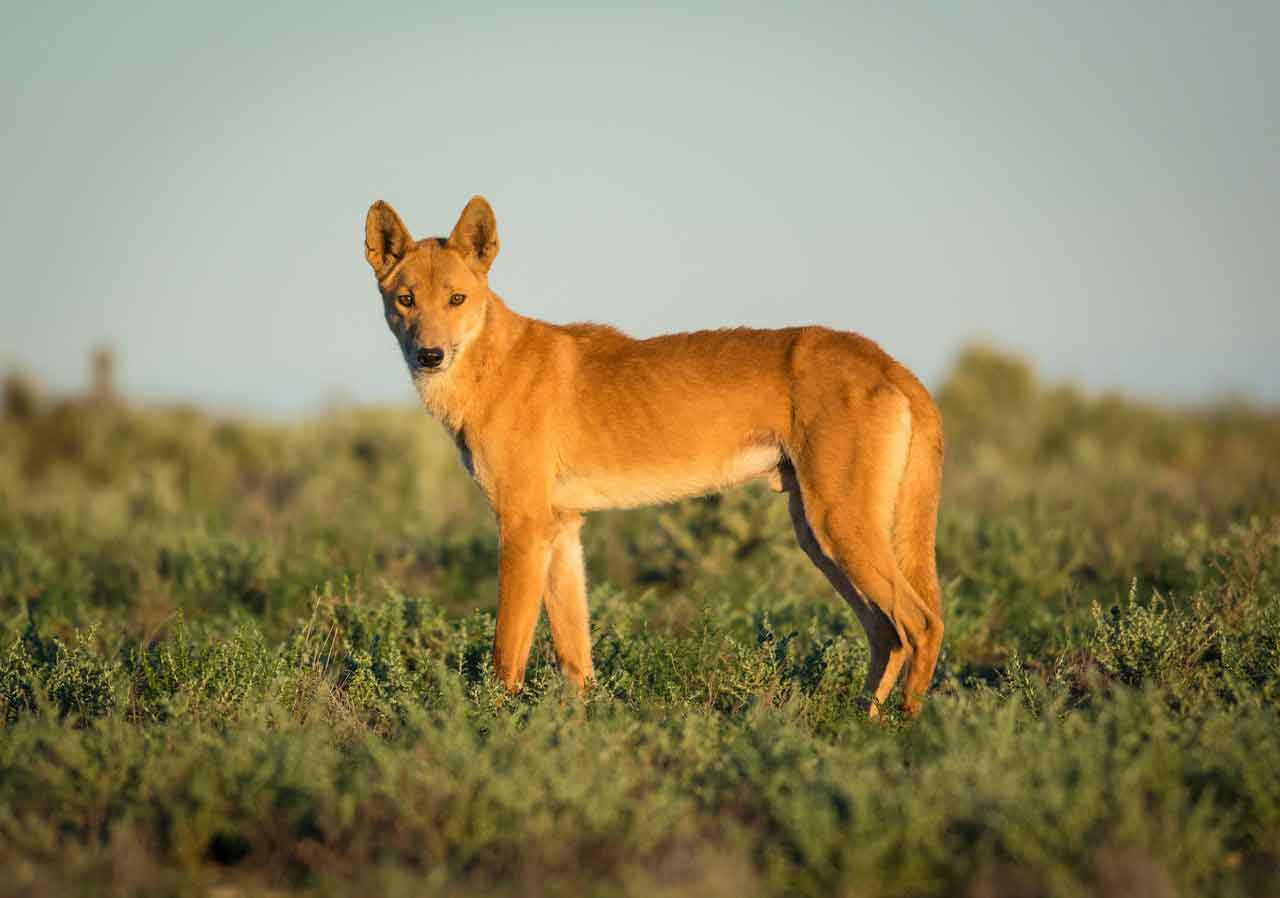 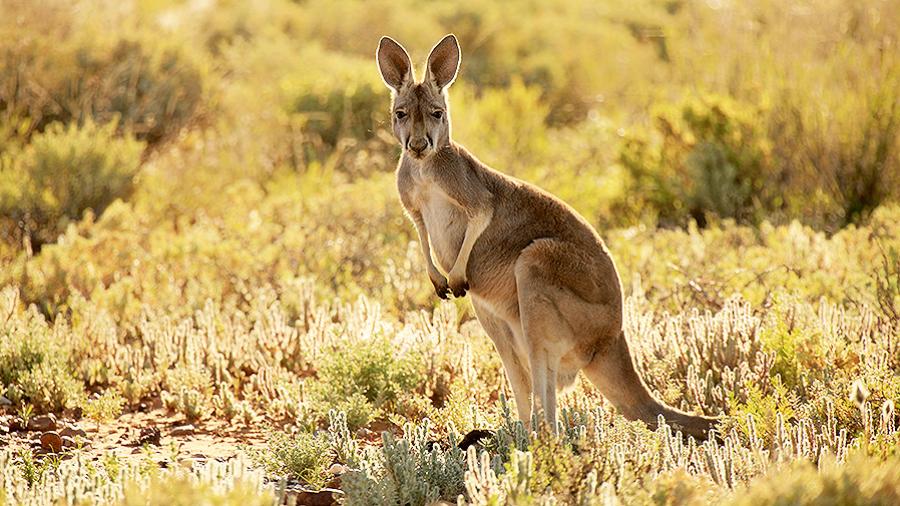 Работу выполнила                          ученица 4 Б класса                    Пряжинской СОШ                           Мищенко София
Цель моей работы  –  познакомиться с животным миром Австралии,                                                                и подготовить задания для урока английского языка                                        по теме «Животные Австралии».		 Задачи: 								                         - найти информацию об австралийских животных;- перевести выбранную информацию на английский язык;- подготовить карточки – задания;- составить кроссворд;- сделать плакат о животных;
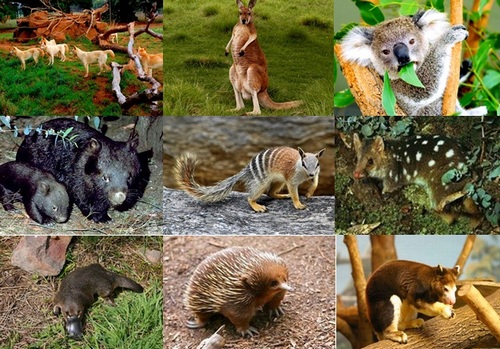 Работа над проектом
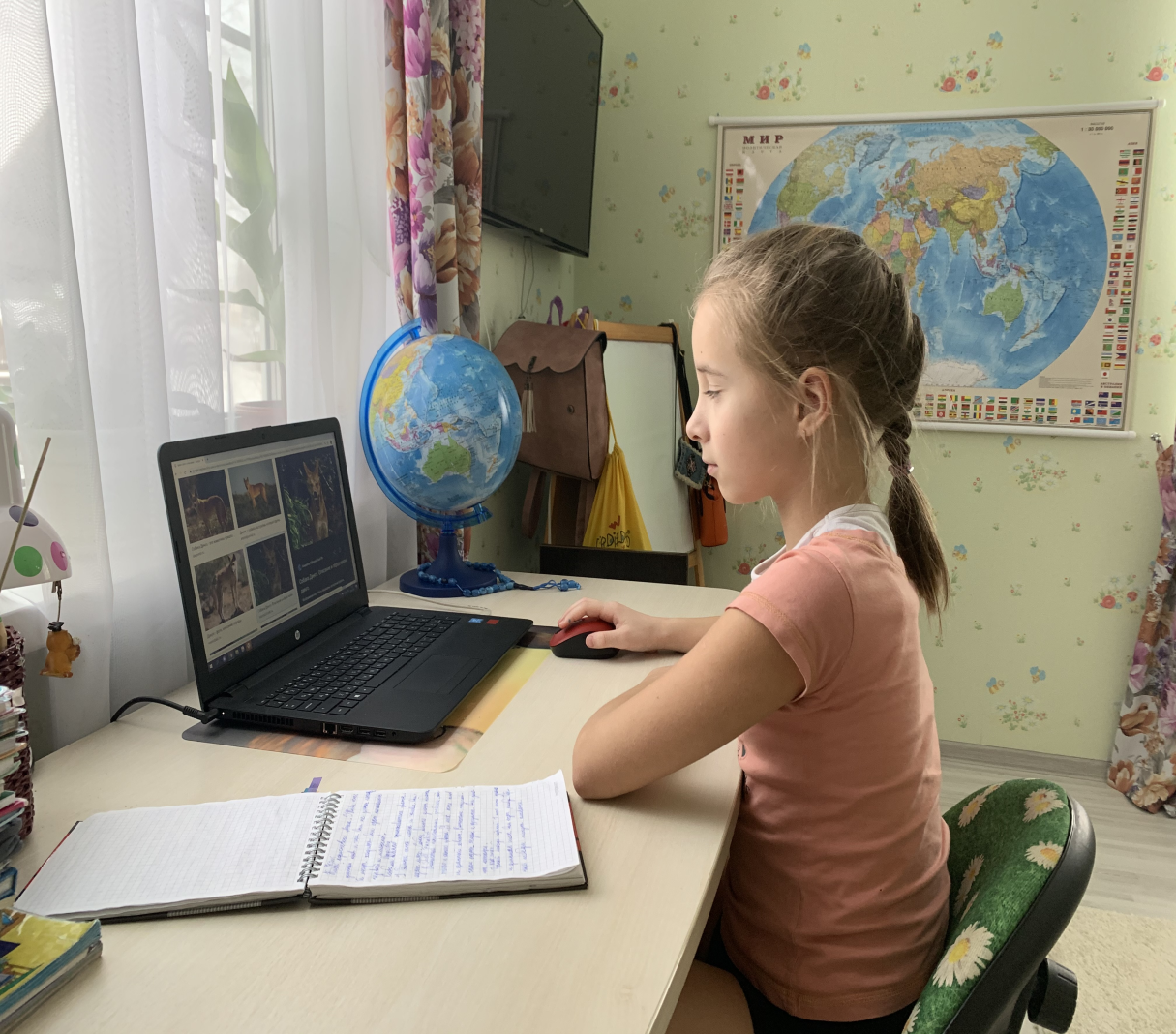 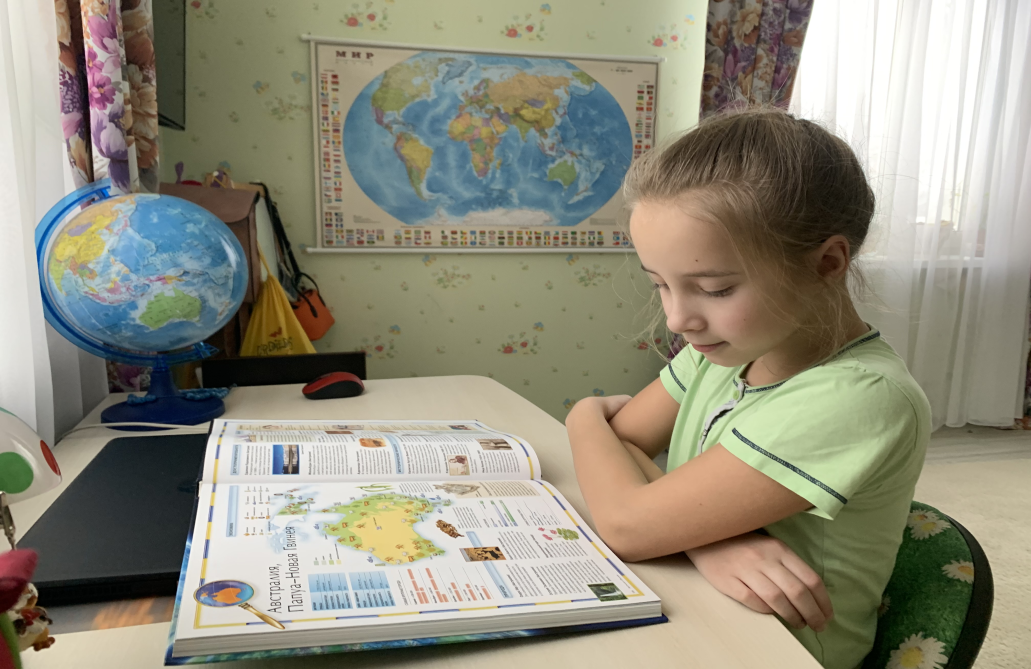 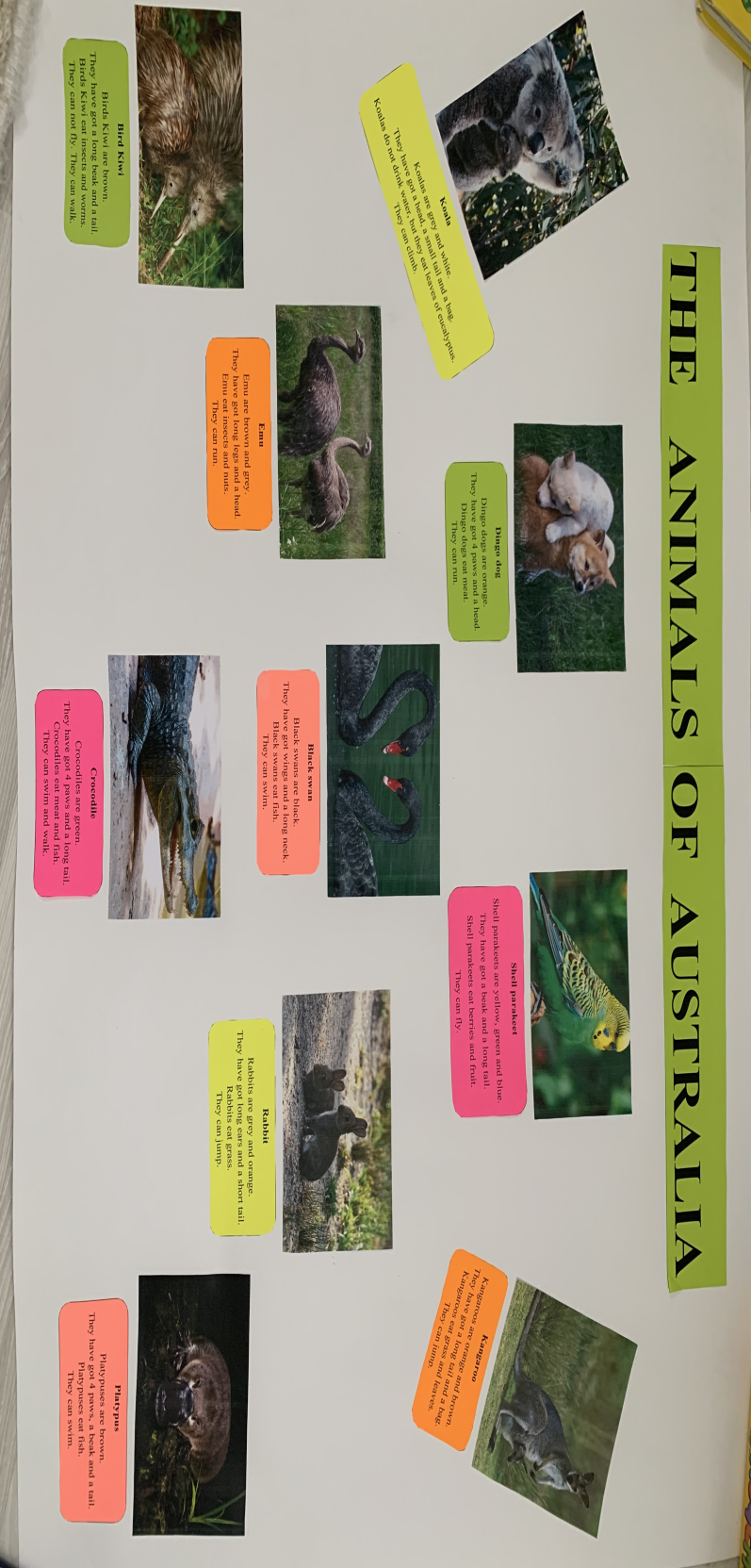 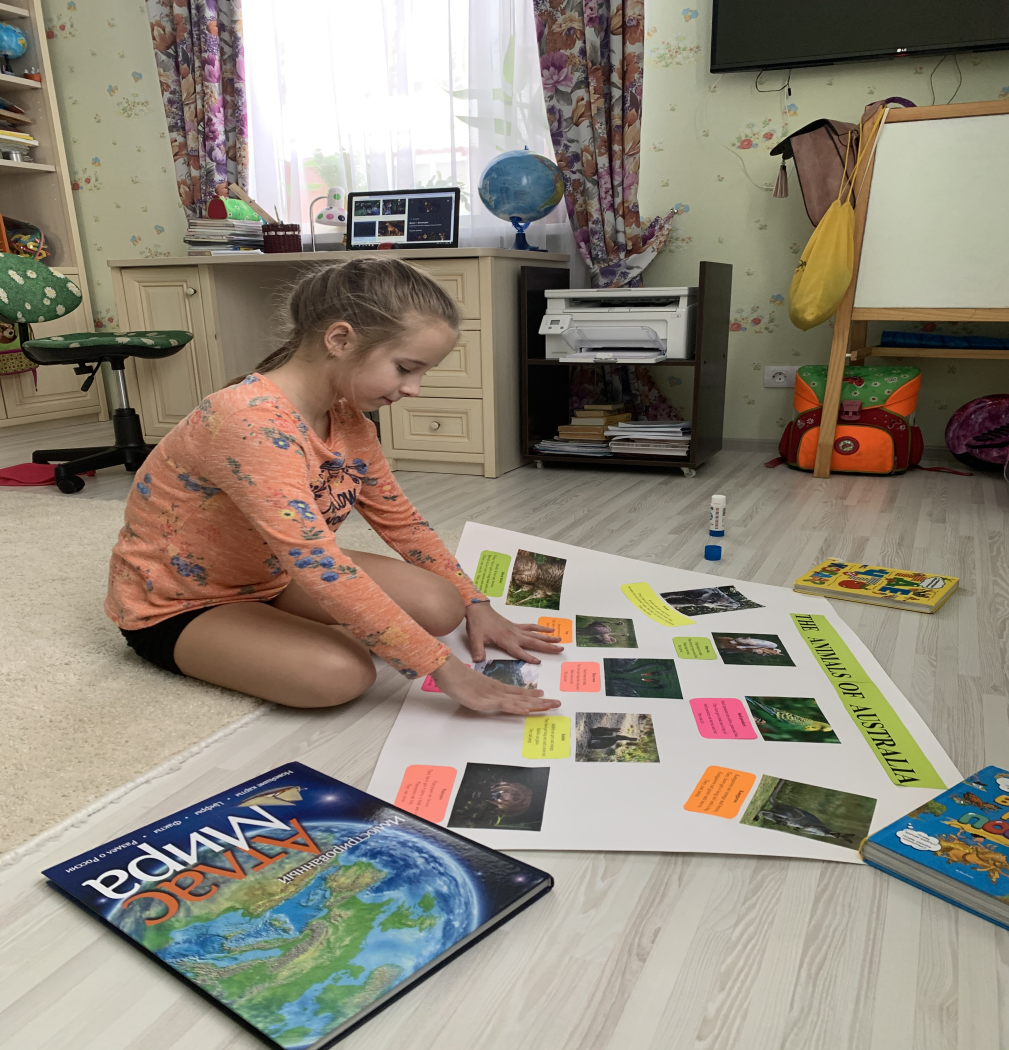 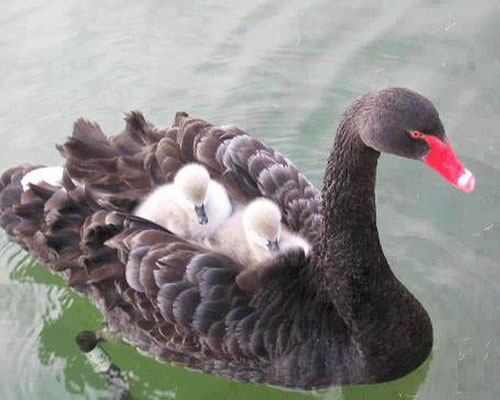 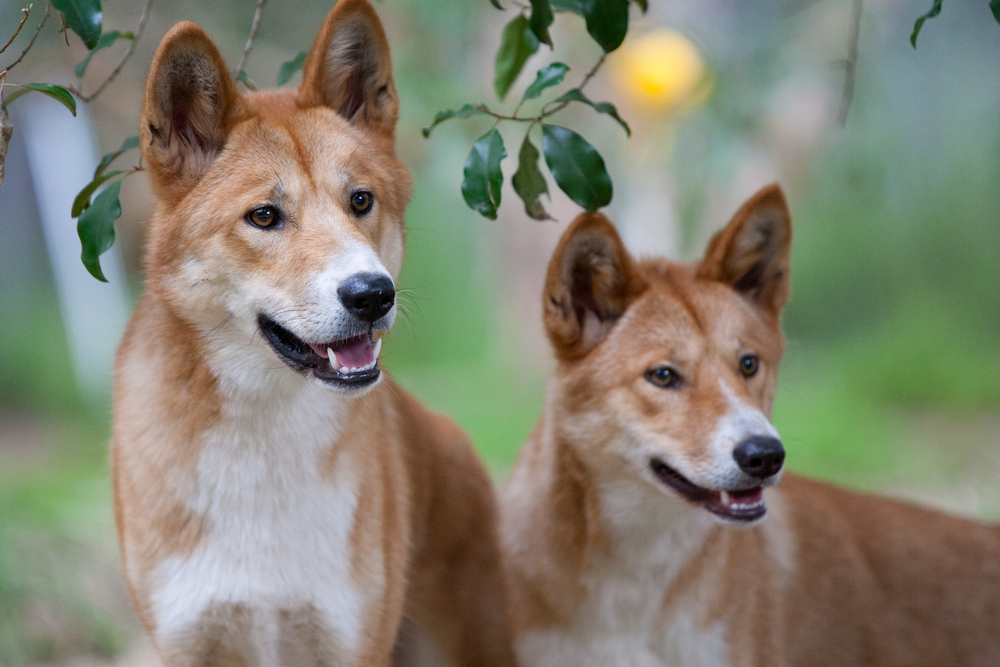 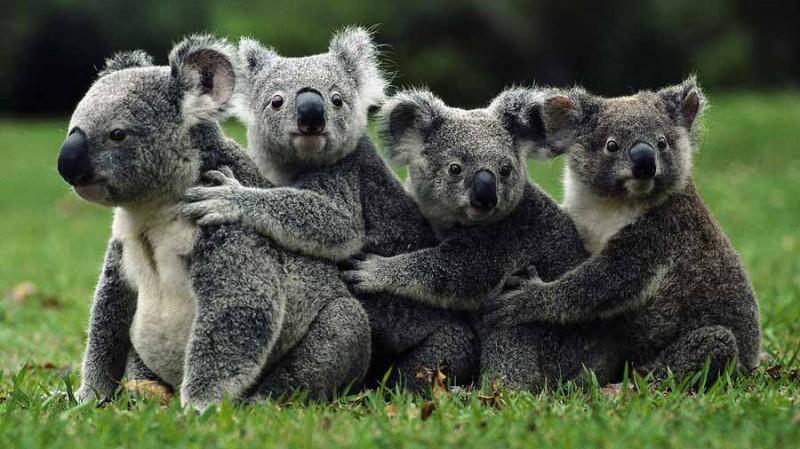 Koala
Koalas ____ grey ____ white. 
They have got ____ head, ____ small tail and ____ bag. 
Koalas do not drink water, but they eat leaves ____eucalyptus. 
They ____ climb.
Dingo dog
Dingo dogs are orange. 
They ____  ____ 4 paws and a head.  
Dingo dogs ____ meat. 
They ___ run.
Black swan
Black swans ____ black.
They ____  ____ wings ____ a long neck. Black swans eat fish.
They ____ swim.
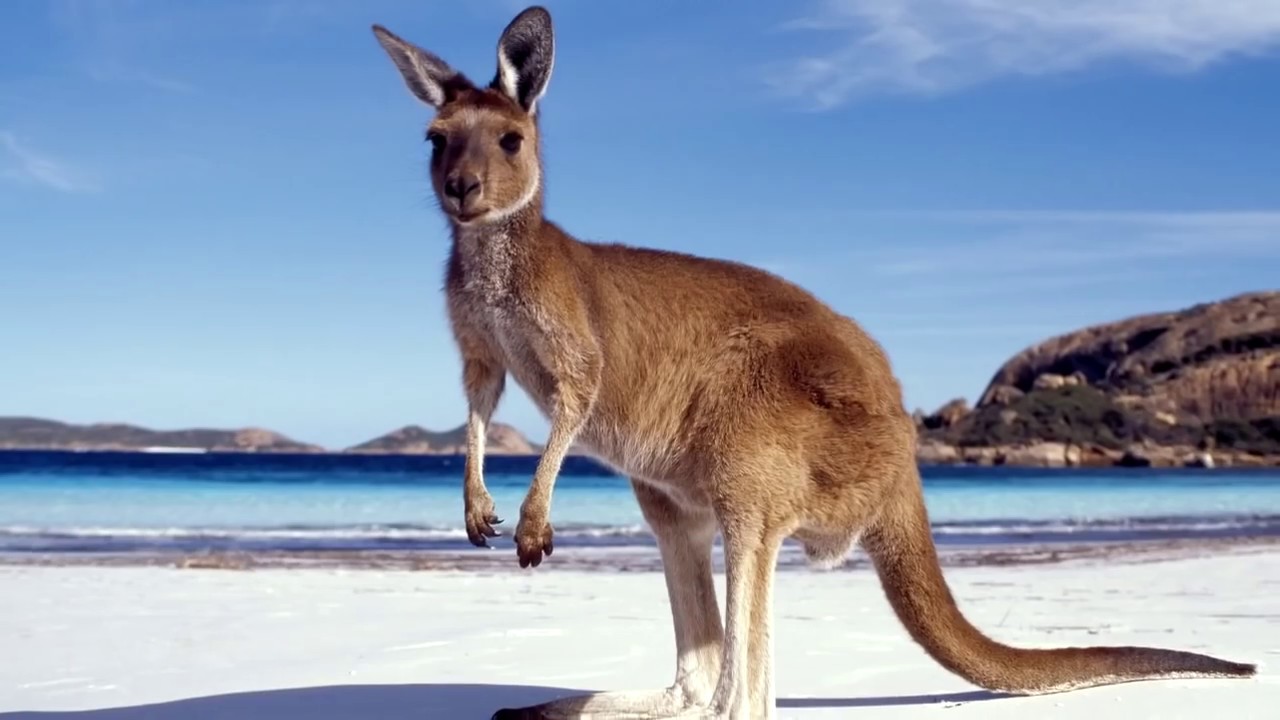 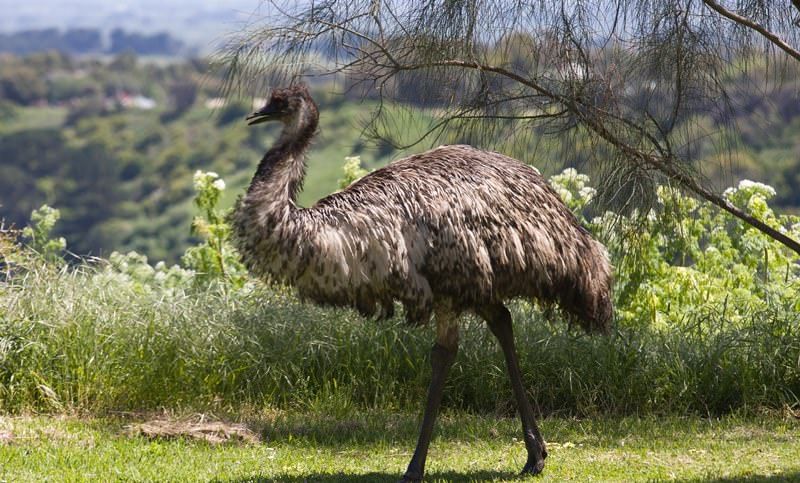 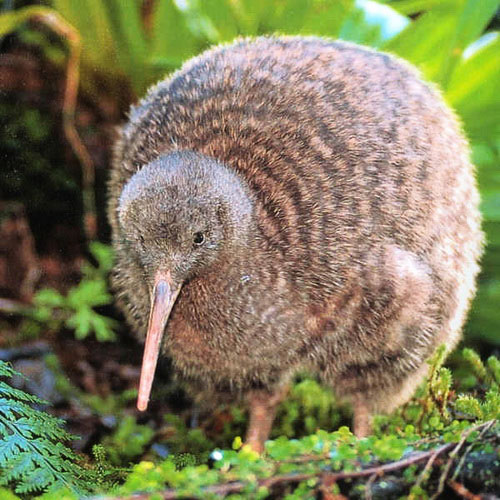 Kangaroo
Kangaroos are orange and brown. 
They ____  ____ a long tail and a bag. Kangaroos ____ grass ____ leaves. 
They can jump.
Emu
Emu ____ brown ____ grey. 
They have got long legs and ____ head. 
Emu ____ insects and nuts. 
They ____ run.
Bird Kiwi
Birds Kiwi ____ brown. 
They ____  ____ a long beak and a tail. Birds Kiwi ____ insects and worms. 
They ____ not fly. They ____ walk.
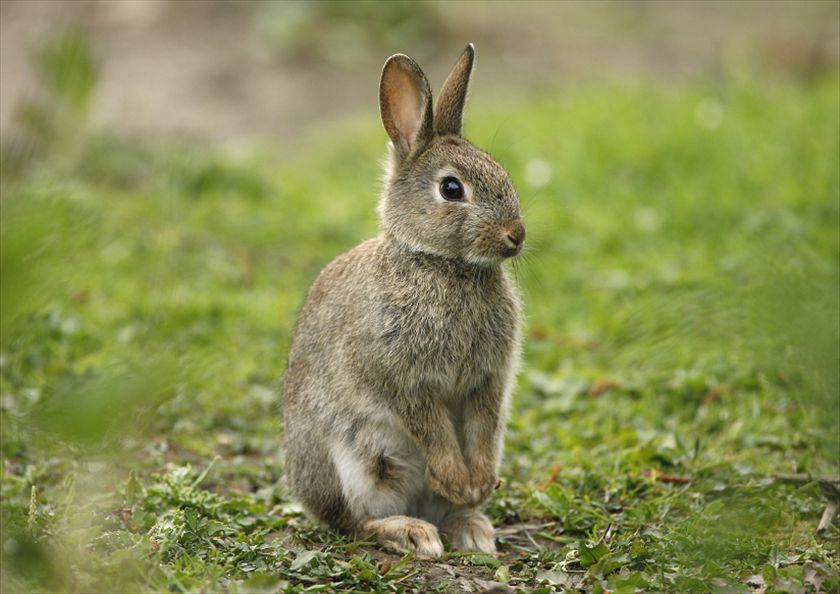 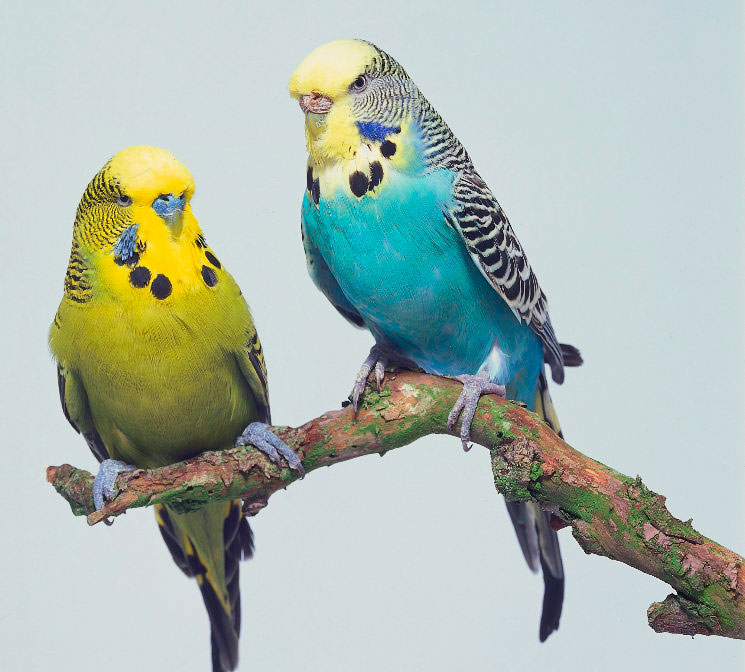 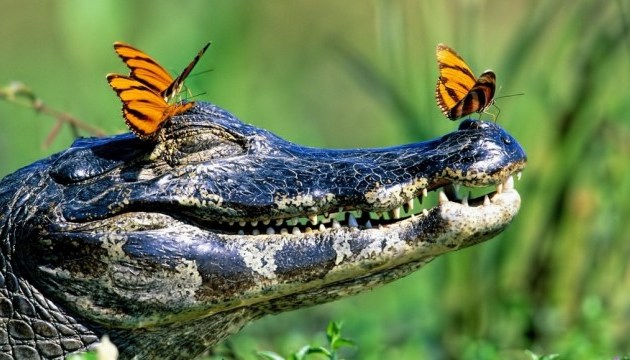 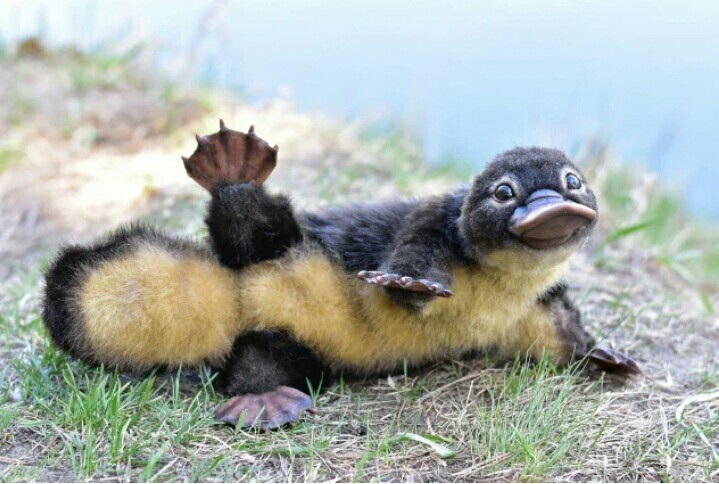 Rabbit
Rabbits are grey ____ orange. 
They ____  ____ long ears and a short tail. Rabbits ____ grass. 
They ____ jump.
Shell parakeet
Shell parakeets are yellow, green ____ blue. 
They have got ____ beak and ____ long tail. Shell parakeets ____ berries and fruit. 
They ____ fly.
Crocodile
Crocodiles ____ green. 
They have got 4 paws ____ a long tail. Crocodiles ____ meat and fish. 
They can swim ____ walk.
Platypus
Platypuses ____ brown. 
They have got 4 paws, ____ beak ____ a tail. 
Platypuses ____ fish. 
They ____ swim.
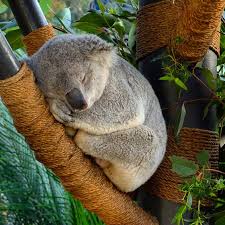 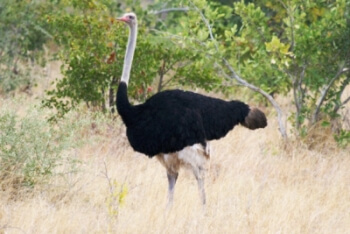 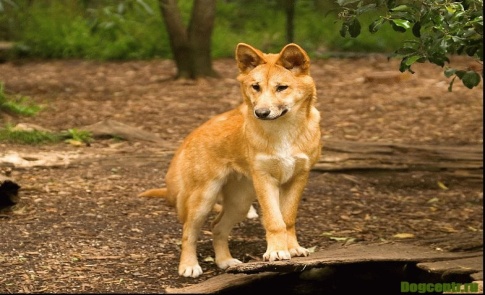 Кенгуру
Коала
Животное
Динго 
Утконос
Эму
Австралия
Попугай
Кролик
Киви
Лебедь
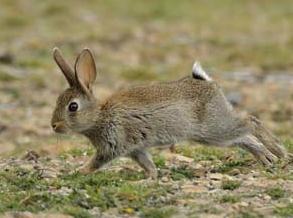 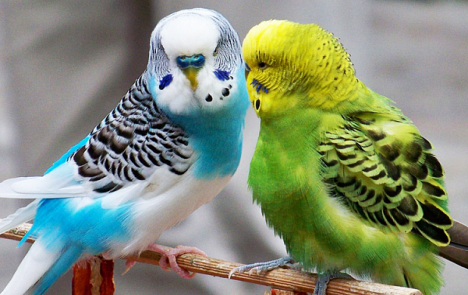 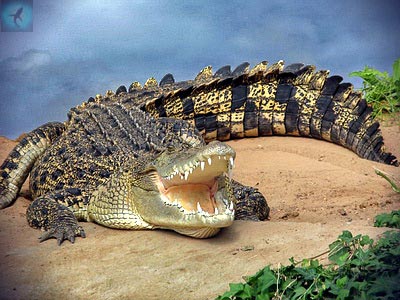 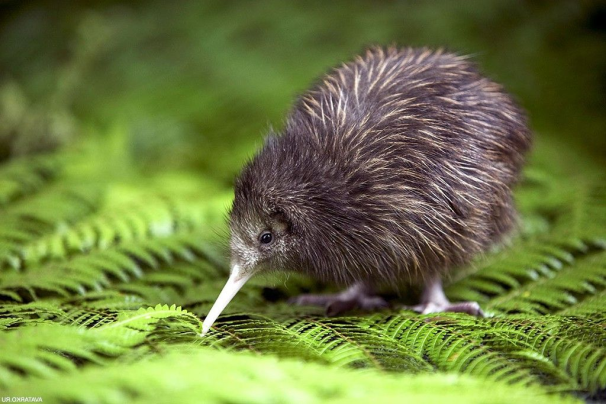 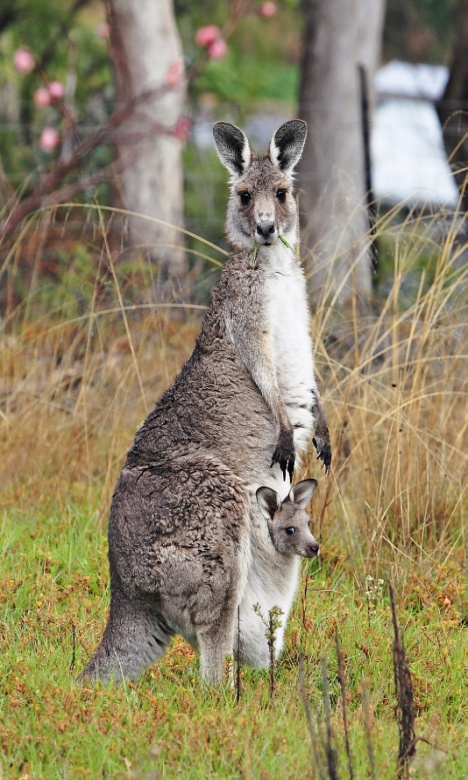 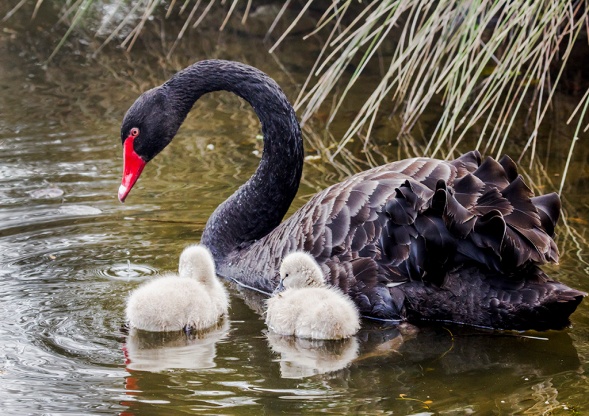 Список использованных источников и литературы:		1. Иллюстрированный Атлас Мира, 2018 г 2. Энциклопедия для любознательных. Где, что и когда?, 2013 г.3. Я познаю мир. Детская энциклопедия, 2001 г.4. https://ru.wikipedia.org/wiki/ Википедия5. https://ethnomir.ru/Этномир6. https://сезоны-года7.  http://animalworld.com.ua/ Живая планета 8. https://pochemuchca.ru/ Почемучка. Детские вопросы.
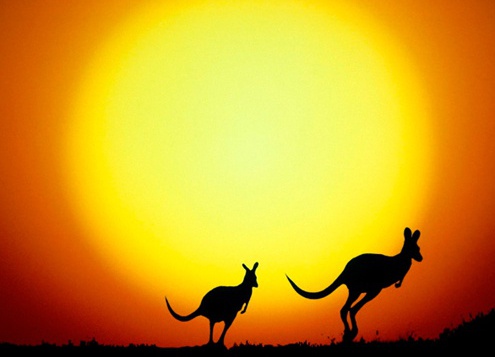 Спасибо за внимание.